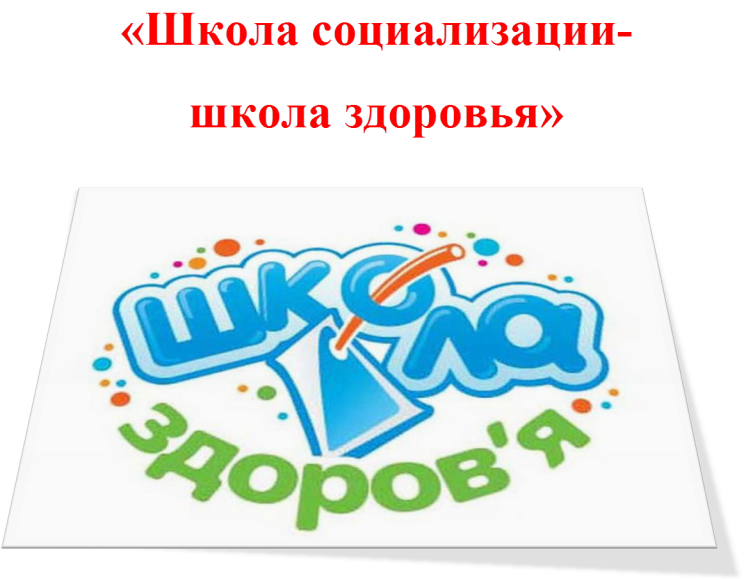 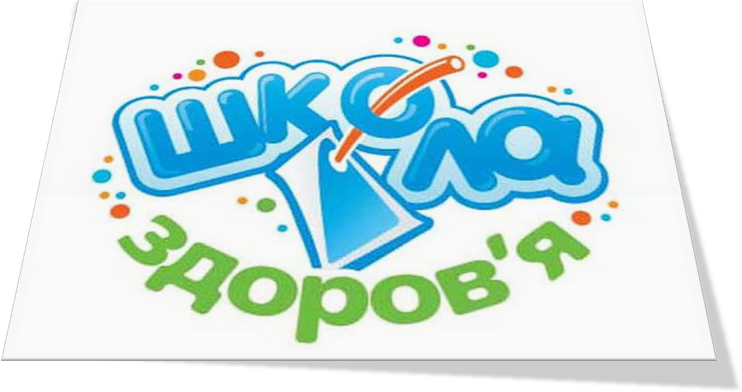 и отрицательной динамикой психофизического состояния детей с ОВЗ

 и способностью учащихся с ОВЗ принять и усвоить эту информацию
и нежеланием родителей заниматься здоровьем своих детей, перекладывая данную функцию на школу
и нежеланием общества принять такого ребенка.
между высокой потребностью общества в здоровых и работоспособных гражданах 
между возрастающим объемом информации в условиях модернизации образования 
между желанием родителей видеть своих детей здоровыми 
между желанием ребенка с ОВЗ адаптироваться в обществе
Противоречия :
Развитие представлений о собственных возможностях
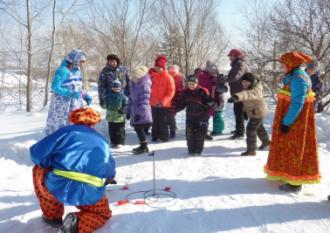 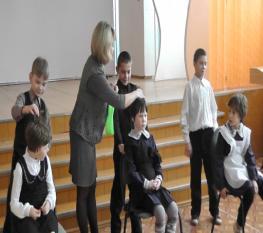 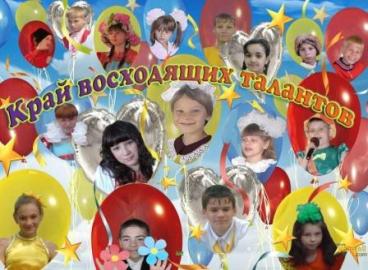 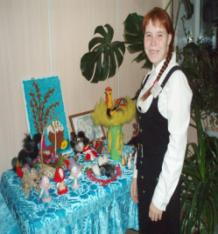 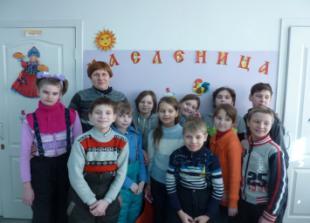 НАПРАВЛЕНИЯ РАБОТЫ ПО ФОРМИРОВАНИЮ СОЦИАЛЬНОЙ  КОМПЕТЕНЦИИ ВОСПИТАННИКОВ
Овладение социально-бытовыми умениями и навыками коммуникации
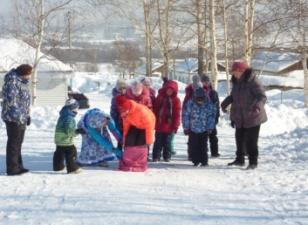 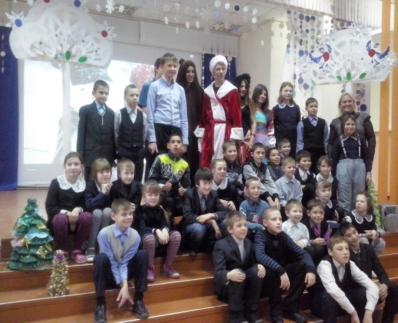 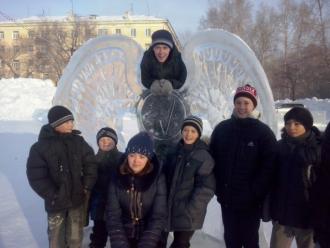 НАПРАВЛЕНИЯ РАБОТЫ ПО ФОРМИРОВАНИЮ СОЦИАЛЬНОЙ  КОМПЕТЕНЦИИ ВОСПИТАННИКОВ
Дифференциация и осмысление картины мира, социального окружения
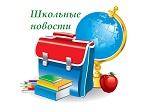 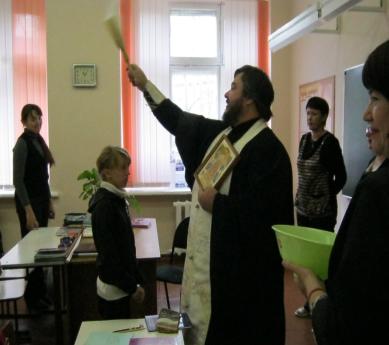 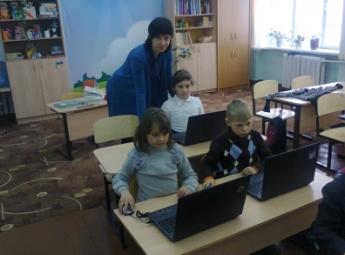 НАПРАВЛЕНИЯ РАБОТЫ ПО ФОРМИРОВАНИЮ СОЦИАЛЬНОЙ  КОМПЕТЕНЦИИ ВОСПИТАННИКОВ
Формирование осознанной потребности в ЗОЖ
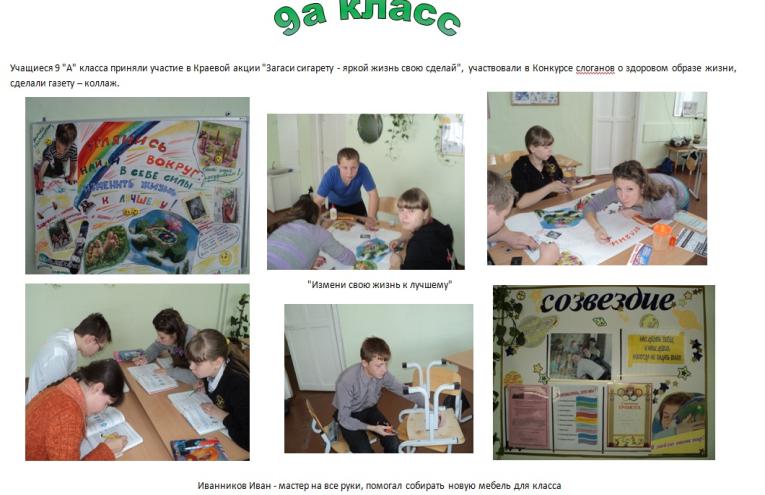 НАПРАВЛЕНИЯ РАБОТЫ ПО ФОРМИРОВАНИЮ СОЦИАЛЬНОЙ  КОМПЕТЕНЦИИ ВОСПИТАННИКОВ
НАПРАВЛЕНИЯ РАБОТЫ ПО ФОРМИРОВАНИЮ СОЦИАЛЬНОЙ  КОМПЕТЕНЦИИ ВОСПИТАННИКОВСамореализация воспитанников через различные виды деятельности, социальное партнерство
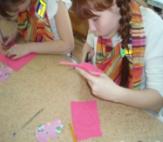 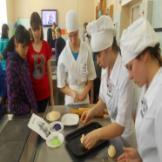 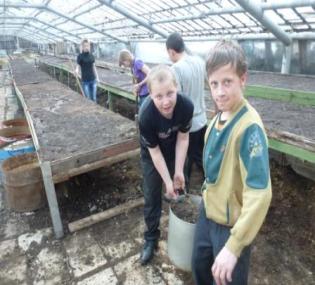 Успешная трудовая реабилитация
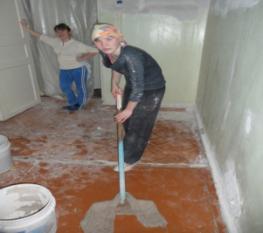 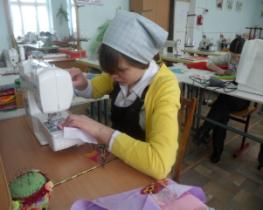 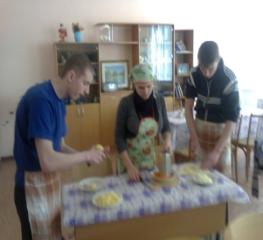 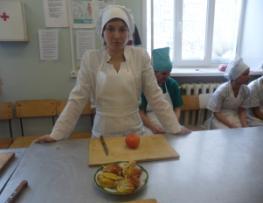 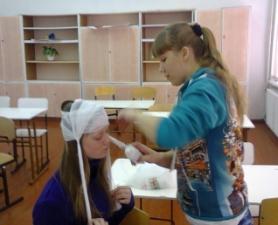 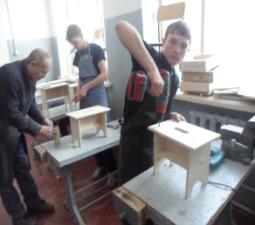 НАПРАВЛЕНИЯ РАБОТЫ ПО ФОРМИРОВАНИЮ СОЦИАЛЬНОЙ  КОМПЕТЕНЦИИ ВОСПИТАННИКОВ
НАПРАВЛЕНИЯ РАБОТЫ ПО СОЗДАНИЮ ЗДОРОВЬЕСБЕРЕГАЮЩЕЙ СРЕДЫ Здоровьесберегающие технологии в образовательном процессе
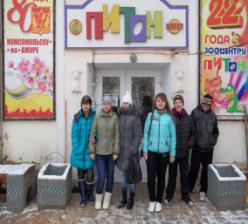 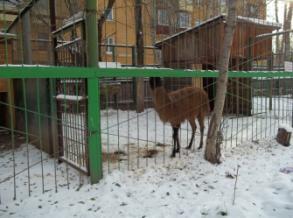 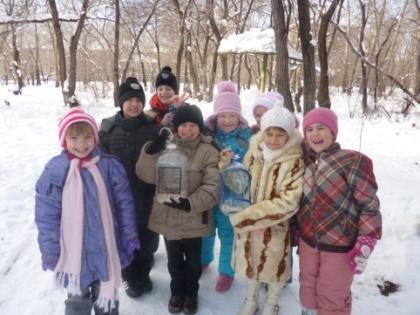 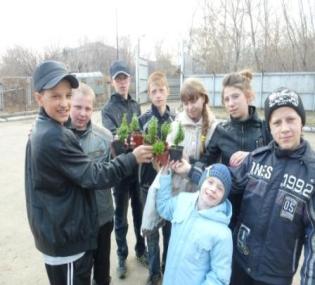 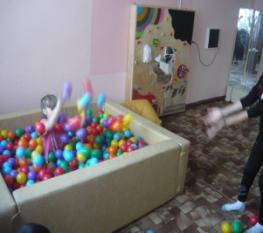 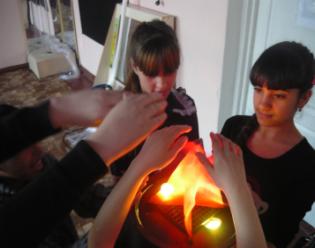 НАПРАВЛЕНИЯ РАБОТЫ ПО СОЗДАНИЮ ЗДОРОВЬЕСБЕРЕГАЮЩЕЙ СРЕДЫ Психолого-медико-педагогическое сопровождение воспитанников
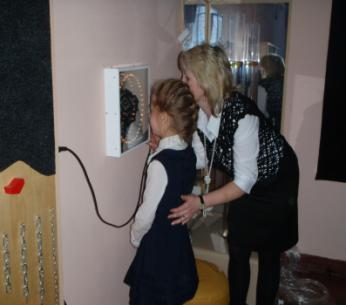 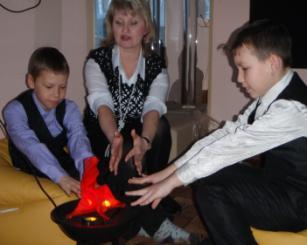 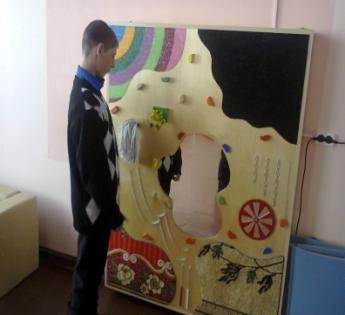 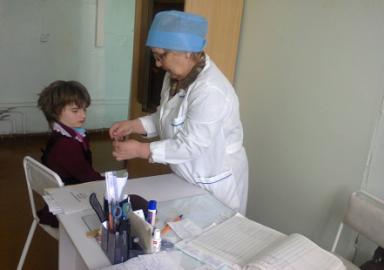 НАПРАВЛЕНИЯ РАБОТЫ ПО СОЗДАНИЮ ЗДОРОВЬЕСБЕРЕГАЮЩЕЙ СРЕДЫ Система физкультурно-оздоровительной работы
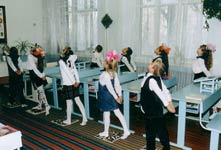 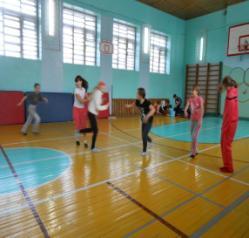 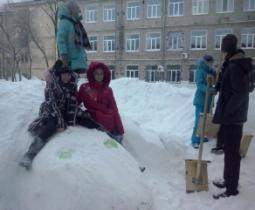 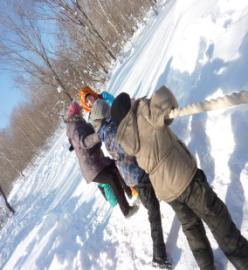 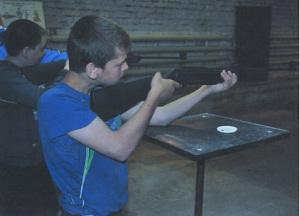 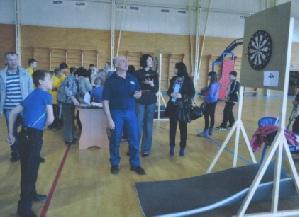 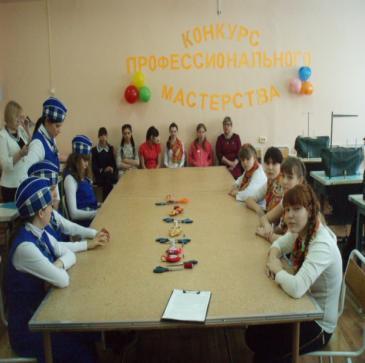 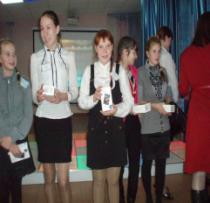 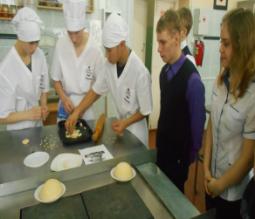 Мониторинг здоровьесберегающей среды